Docker容器技术及其应用实践
业务变革和技术创新
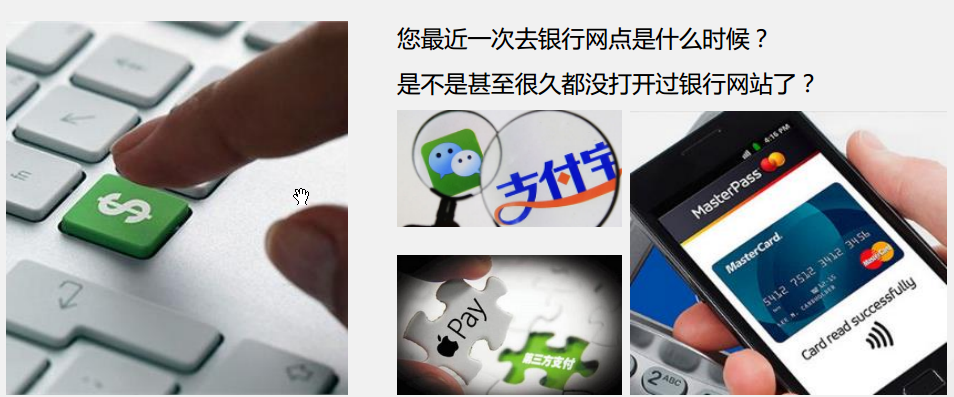 新的业务需求带来新的应用需求
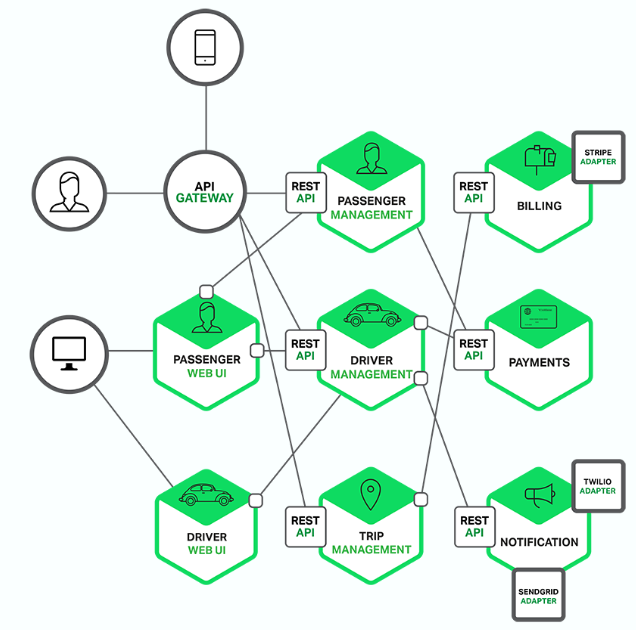 1天100次升级
超大并发
分布式/微服务
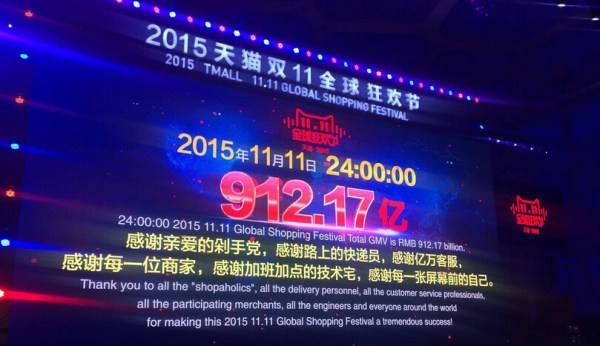 开发问题解决了，运维疯了
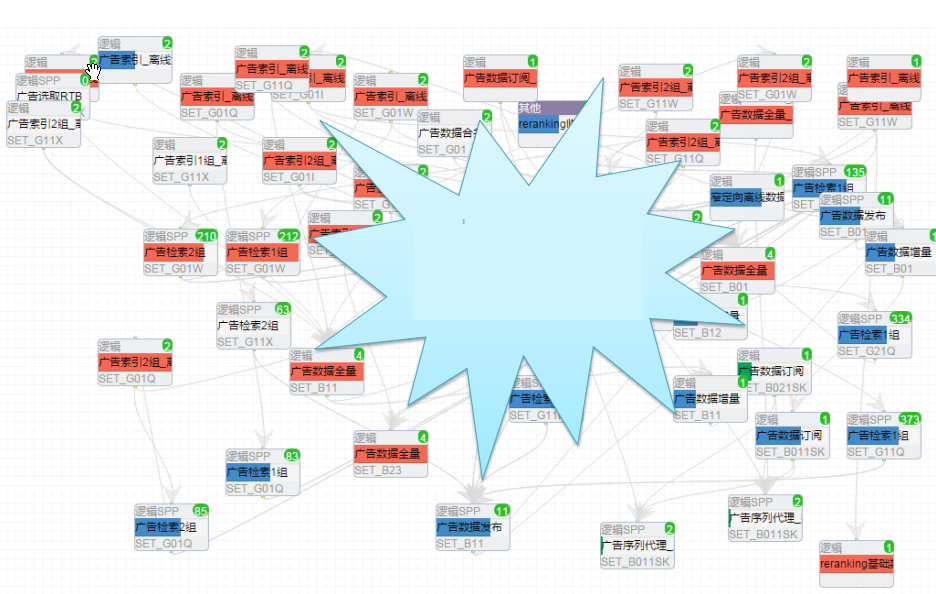 开发人员认为交付给运维人员的是…
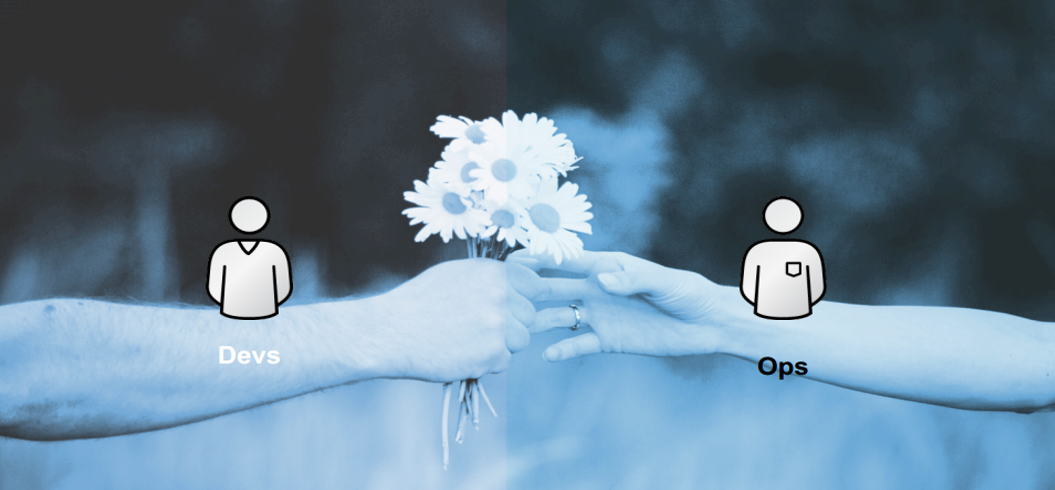 运维人员认为开发交付的是…
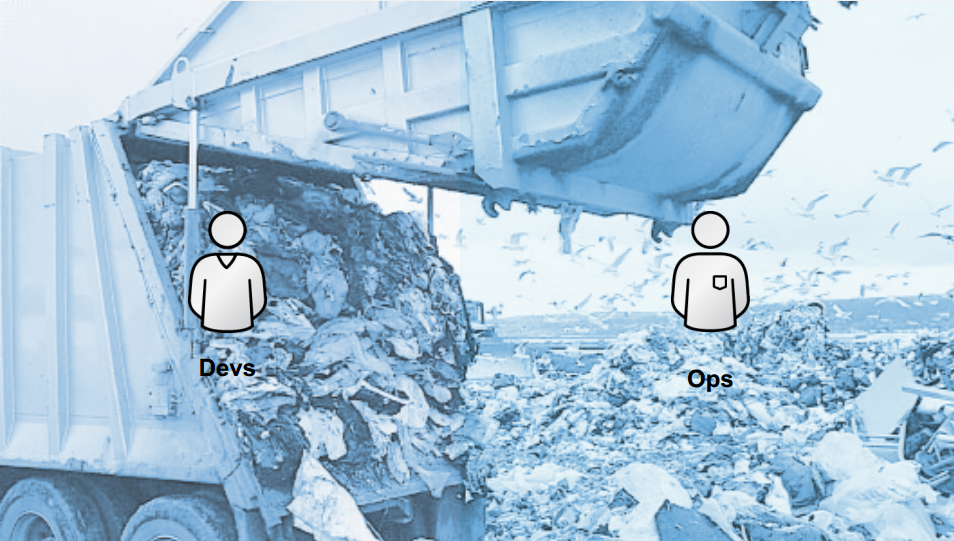 您需要解决从开发到运维的各种问题
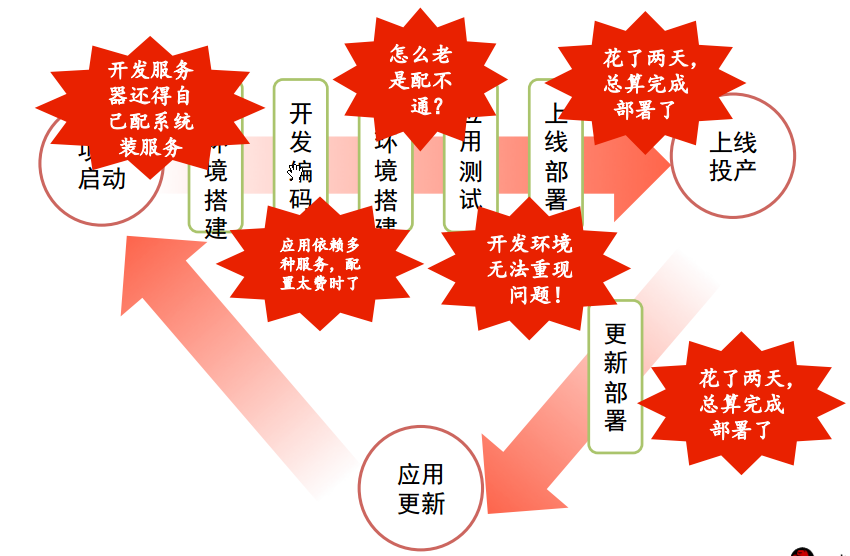 技术介绍：Docker容器
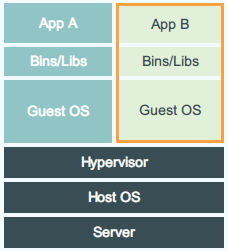 Docker：基于LXC的开源的应用容器引擎，抛弃传统虚拟化试图模拟完整机器的思路，而是以应用为单元进行封装隔离 ，是应用级的虚拟化技术
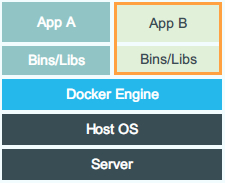 容器
虚拟机
[Speaker Notes: An Updated Performance Comparison of Virtual Machines and Linux Containers]
容器让DevOps落地更简单
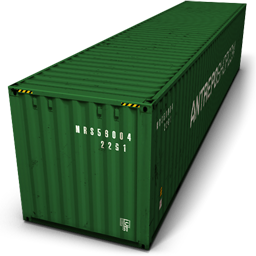 交付件标准化！
交付动作标准化！
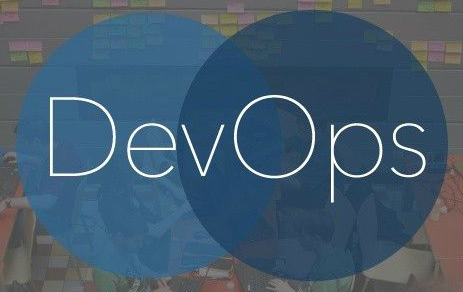 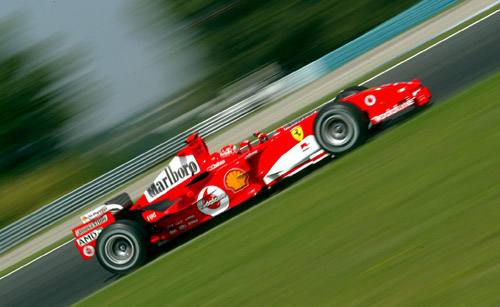 又轻又快！
容器将应用和基础设施紧密联系在一起
应用
IT基础设施
分布式
业务爆发式增长，业务突发
双向适应和配合
微服务化
未来
业务发展
过去
业务再增长，需要扩容
单向要求和配合
业务增长，需要扩容
资源升级、替换
关键业务应用需求
资源扩容，满配置
基础设施弹性
采购应用要求的资源满足需求
基础设施分布式
容器在传统行业落地：先解决为谁服务的问题
X86化、LAMP
IOE
传统小型机、Oracle/DB2数据库、传统商业存储
X86化、分布式存储、软件定义网络、开源架构
基础设施
运维体系
基础设施全面软件定义、服务化。构建PaaS平台支持云原生类应用。
传统基础设施的纳管，小机虚拟化。云平台实现服务展示和纳管。
以流程为核心构建运维体系，以保障可用性为第一目标，逐步/稳健提升自动化水平
以标准化为基础，在遵从流程的基础上，实现全自动化，逐步推进DevOps等创新模式的落地
标准化、全自动化、DevOps
流程化、半自动化
容器云平台：应用架构改造、容器化和应用管理并举
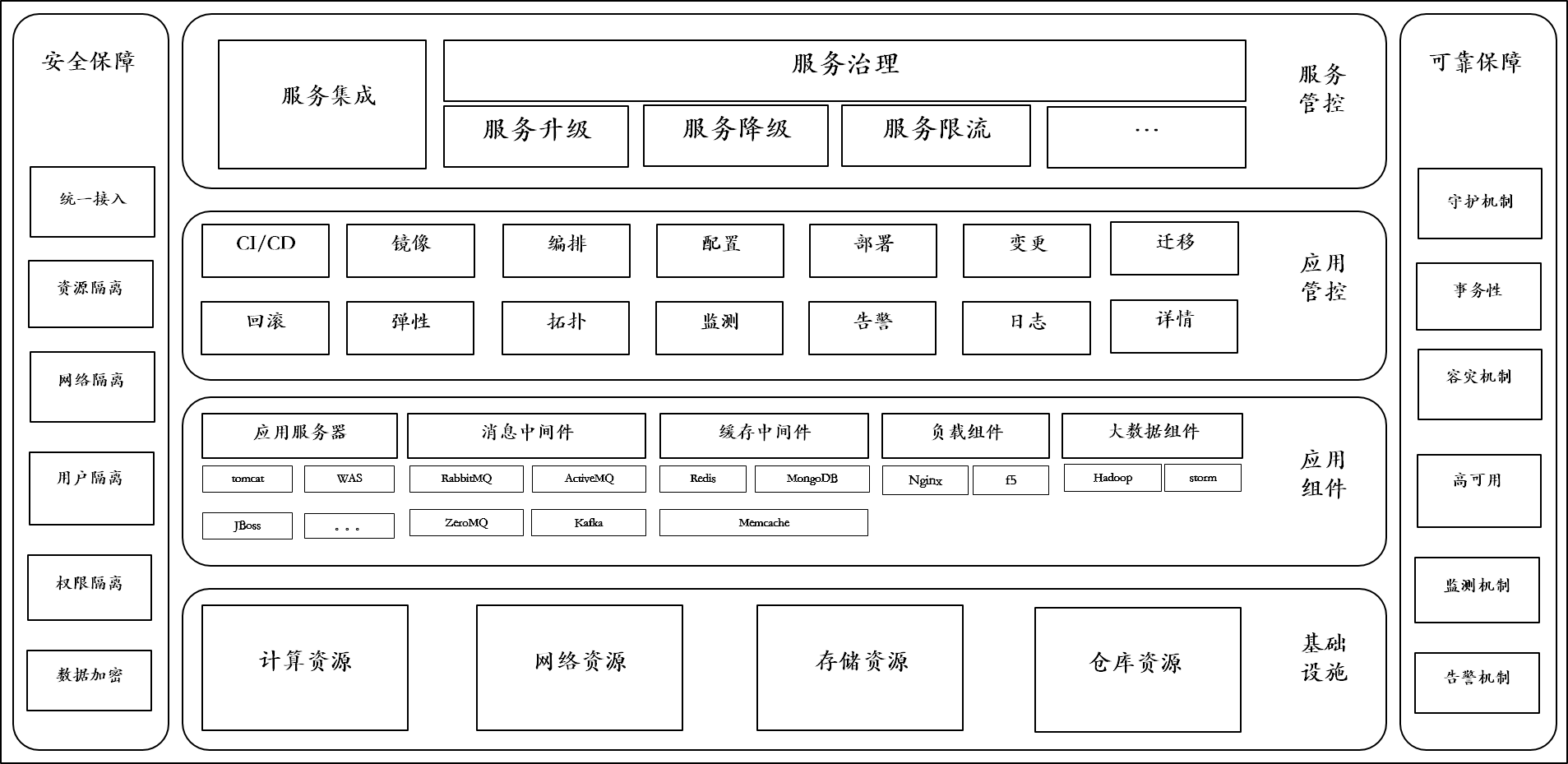 容器云平台：“应用视角”的基础设施平台
容器化的基础：应用架构改造
分布式
DNS服务
CDN服务
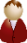 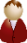 无状态
服务化
云原生应用的核心特征
负载均衡
API网关
配置与
应用分离
自治
应用
应用
统一认证
分布式
服务框架
分布式
服务框架
服务注册
消息队列
…
日志中心
配置中心
示例
数据库中间件
分布式缓存
数据库
[Speaker Notes: 分布式应用的支撑中间件，参考了民生银行、浙江农信

分布式服务框架：如Dubbo等]
容器化第一步：架构选型
DevOps：大象也会跳舞，开发运维一体突出敏捷性
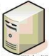 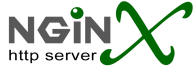 Ng_013
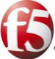 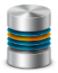 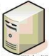 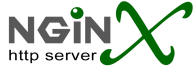 F5_021
DB_632005_01
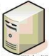 Ng_014
运行态管理：负载均衡、弹性伸缩与灰度发布
负载均衡器
负载均衡器
应用架构
v1
v1
v1
v2
v1
v1
v1
v1
v2
灰度发布
弹性伸缩
弹性伸缩
容器平台
服务注册
dns
lb
平台服务
镜像仓库
容器运行环境
可运维性：服务治理
构建服务调用链，支持故障定位、根因分析等功能
支持服务负载均衡与熔断保护，提高服务可用性
支持服务性能统计及可视化
支持服务编排，提供服务编排DSL语言
Your Code
Your Code
Your Code
HelloService.client
HelloService.client
HelloService.client
多个优先级队列，请求具有默认优先级，可以通过配置改变请求的优先级
Hello.read()/write()
Hello.read()/write()
Hello.read()/write()
注册中心
Thrift-ext
Runtime
Thrift-ext
Runtime
Thrift-ext
Runtime
Your Code
Webservice
Webservice
Webservice
XML-RPC
XML-RPC
XML-RPC
获取服务端列表
TProtocol
TProtocol
TProtocol
优先级队列1
REQ
REQ
REQ
REQ
REQ
REQ
REQ
REQ
REQ
HelloService.client
优先级队列2
REQ
REQ
REQ
REQ
REQ
REQ
REQ
REQ
REQ
Hello.read()/write()
服务治理与跟踪管理
Thrift-ext
Runtime
优先级队列n
REQ
REQ
REQ
REQ
REQ
REQ
REQ
REQ
REQ
根据服务端优先级，负载均衡流量
Webservice
XML-RPC
TProtocol
管理端下发黑白名单，服务端请求安全秘钥等用于认证
白名单：
1.xx.xx.xx.xx
2,xx.xx.xx.xx
3.xx.xx.xx.xx
黑名单：
1.xx.xx.xx.xx
2,xx.xx.xx.xx
3.xx.xx.xx.xx
安全配置
[Speaker Notes: 当服务越来越多时，服务URL配置管理变得非常困难。
服务的调用量越来越大，服务的容量问题就暴露出来，这个服务需要多少机器支撑？什么时候该加机器？ 
服务间依赖关系变得错踪复杂，甚至分不清哪个应用要在哪个应用之前启动，架构师都不能完整的描述应用的架构关系。
服务提供方需要流控，当流程超标时，能拒绝部分请求，进行自我保护 。
消费者上线前和提供者约定《服务质量等级协定(SLA)》。
一个应用很重要，一个不那么重要，它们调用同一个服务，这个服务就应该向重要应用倾斜，而不是一视同仁。
敏感数据也都服务化了，安全问题开始变得重要，谁能调用该服务？如何授权？]
案例：民生银行
资源利
用率低
访问集中/流量突发
部署效率
低
移动互联网应用
弹性不足
需快速更新
用户量大
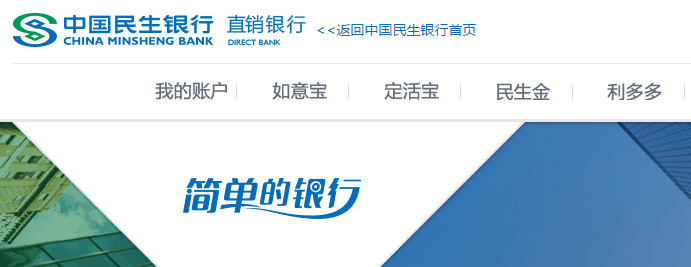 2015年统计数据显示，19家直销银行上线，中国民生银行处于领先水平，具有快速增长的基础。
民生银行手机银行用户数已经超过1000万，直销银行用户超过400万
针对互联网金融创新，中国民生银行面临用户规模(用户快速发展)和灵活管理的挑战(以周为单位进行应用版本更新，访问突发性)
民生银行容器云系统架构
系统
维护层
直销银行应用
应用层
应用
部署层
日志收集
应用
访问层
系统监控
持续集成
可视编排
自动部署
Dubbo
服务注册
服务
协作层
维护规则
负载均衡+Web
负载均衡+Web
负载均衡+Web
定时调度
服务
封装层
ActiveMQ
消息分发
系统配置
存储服务
系统报表
资源
调度层
zdal（分库分表+读写分离）
数据库
Redis
资源
供给层
容器集群管理平台
Openvswitch
Docker
物理机/虚拟机
实施效果
一键极速部署：
    自动、一键式、秒级应用部署，简单、快速
支持系统快速迭代升级：
      基于DevOps理念和Docker技术，屏蔽开发和生产环境差别，快速响应市场需求，应对互联网金融竞争
银行的互联网+
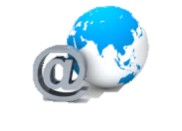 弹性伸缩：定制弹性伸缩算法，应对互联网用户突发性特点
高可用-服务器会宕机，但业务不会掉线：
    自动为宕机服务器上运行的容器重新分配资源，保障业务不掉线，可靠运行。
满足银行业要求的
高稳定性和可靠性
高性能：性能提升6倍
    实现对物理资源、系统、应用的统一监控；资源预警机制
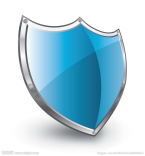 全局监控和预警：
    实现对物理资源、系统、应用的统一监控；资源预警机制
博云概况与产品技术定位
客户群体
产品体系
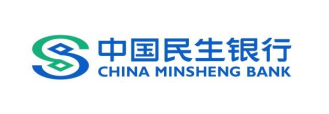 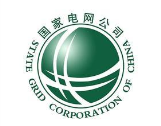 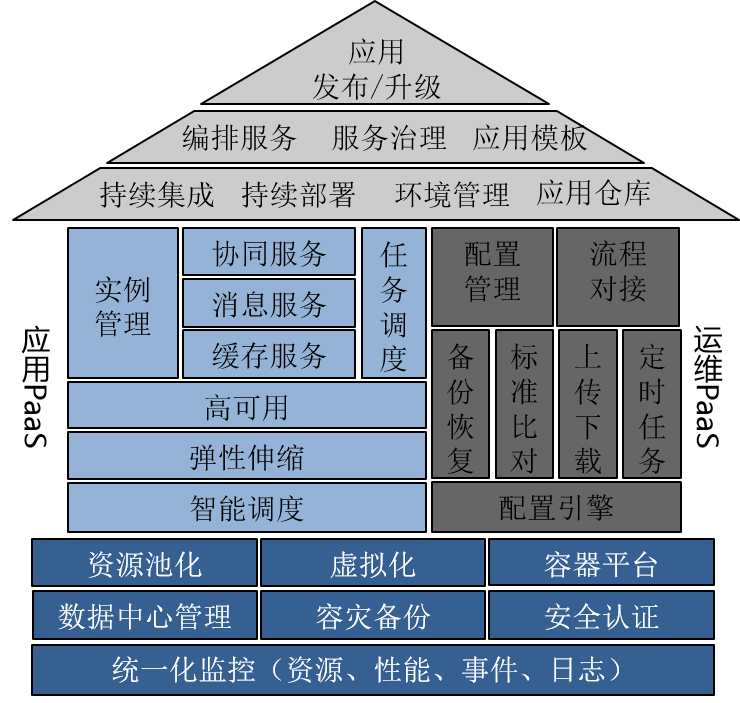 云资源平台：
云应用平台：
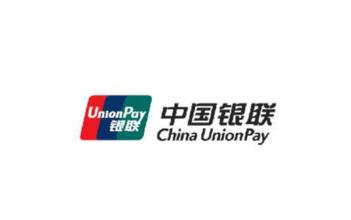 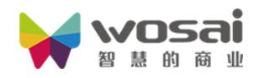 资源分配/回收
虚拟化资源池
容器&镜像仓库
组件&模板库
环境&引擎管理
应用编排
服务治理；
灰度发布；
持续部署；
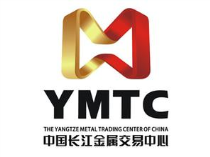 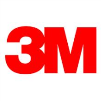 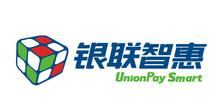 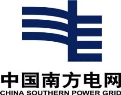 云运维平台：
云运营平台：
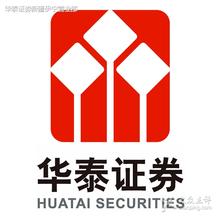 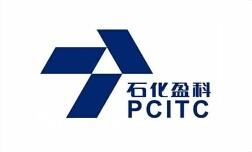 工单/流程平台；
容量规划/分析；
度量/优化；
服务目录/多租户；
监控&告警
配置/性能数据库；
配置自动化；
日志/故障数据库；
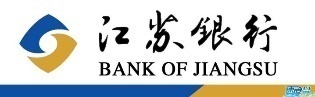 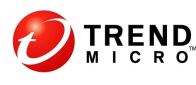 博云概况
公司拥有博士3人、硕士15人，核心成员多来自于微软、IBM、华为、阿里巴巴、百度等一流企业
2015年公司和中国科学院软件研究所签署战略合作协议
中科院软件所魏俊研究员、中科院计算所包云岗研究员为公司资深技术顾问
拥有完善的研发、方案、实施、运维人才团队，提供覆盖金融云全链条业务的服务能力
具备私有云建设、PaaS平台构建、服务治理平台管理、云运维的全栈技术与解决方案能力
2016年度优秀云管理平台提供商-商业资讯机构
2016年中国IT用户满意度调查金融及政府行业国产PaaS用户推荐品牌-中国质量协会用户委员会
2015-2016年度全球创新产品奖-全球云计算大会
数据中心联盟高级会员
云计算开源产业联盟企业会员单位
红帽redhat合作伙伴
京东云渠道合作伙伴
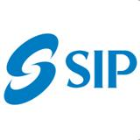 苏州工业园区
市场地位：业界领先的PaaS产品/服务提供商
技术优势：全链条金融云能力覆盖
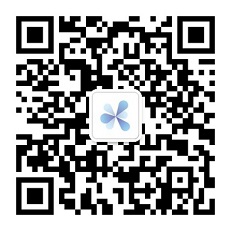 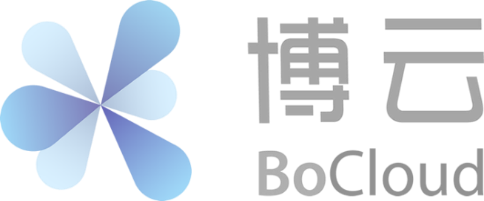 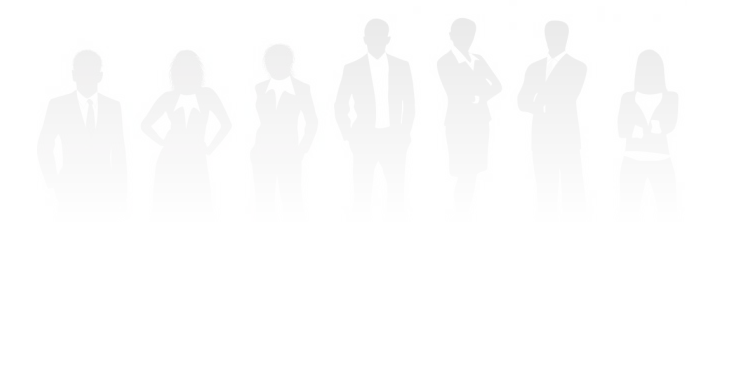 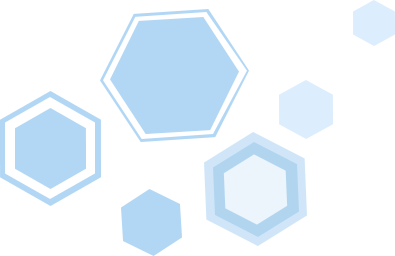 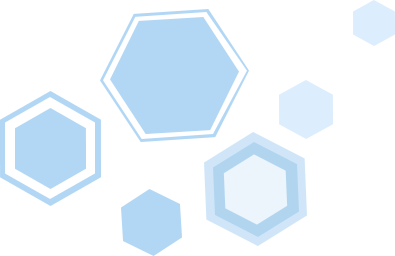